Thema:
Hoogwaardig hergebruik
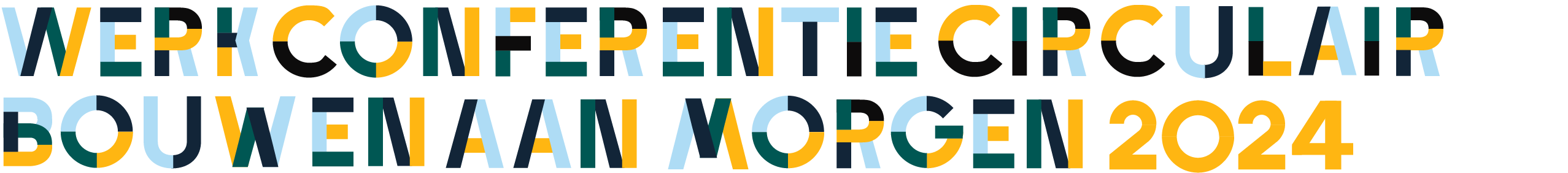 Zaal 4
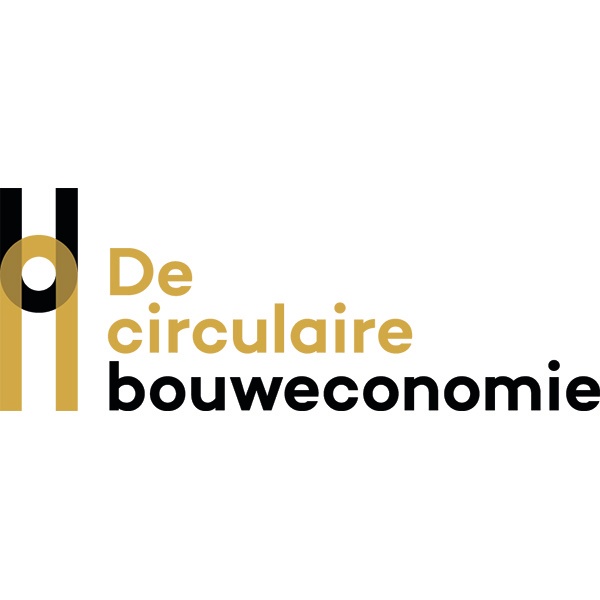 Hoogwaardig hergebruik|Ronde 1
10 min 	Toelichting op het thema door de Thematrekker

50 min	Branches: Stel jezelf eens voor aan de hand van je eigen wensen/lopende activiteiten. Plak deze op aan de rechterzijde van de poster.
	
5 min	Afronden en naar de break
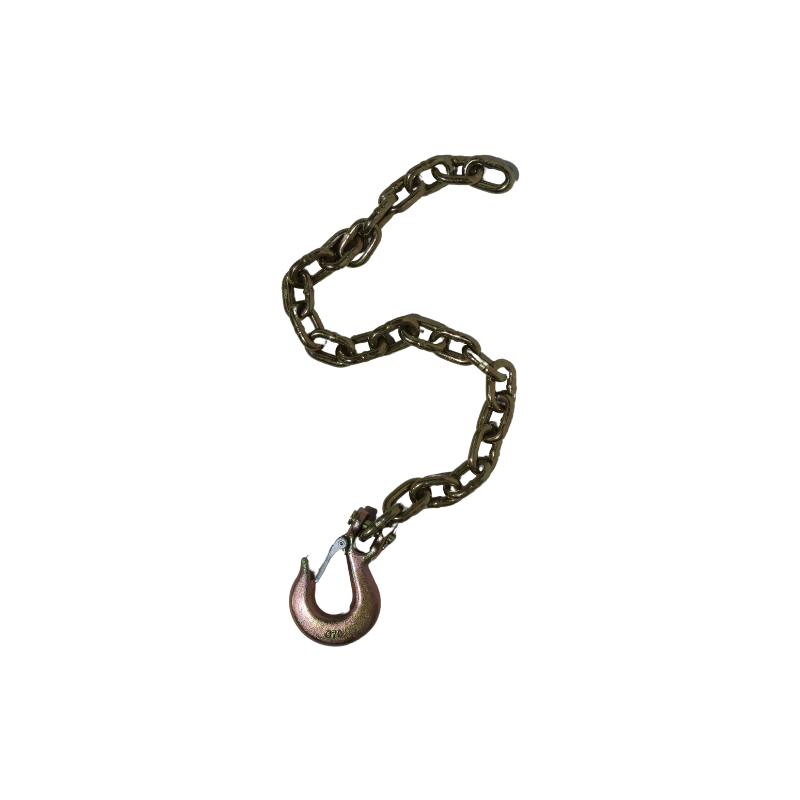 Hoogwaardig hergebruik|Ronde 1
Hoogwaardig hergebruik vereist een volledig anders ingerichte bouwketen, waar van begin tot eind anders wordt gewerkt en andere business modellen gelden. 
De acties van de werkgroep richten zich dan ook op volledige ketens – of ecosystemen – en hun rol in het bereiken van hoogwaardig hergebruik.
Hoogwaardig hergebruik|Ronde 1
Uiteindelijk willen we zicht hebben op volwaardige ketens 
rond hoogwaardig hergebruik.
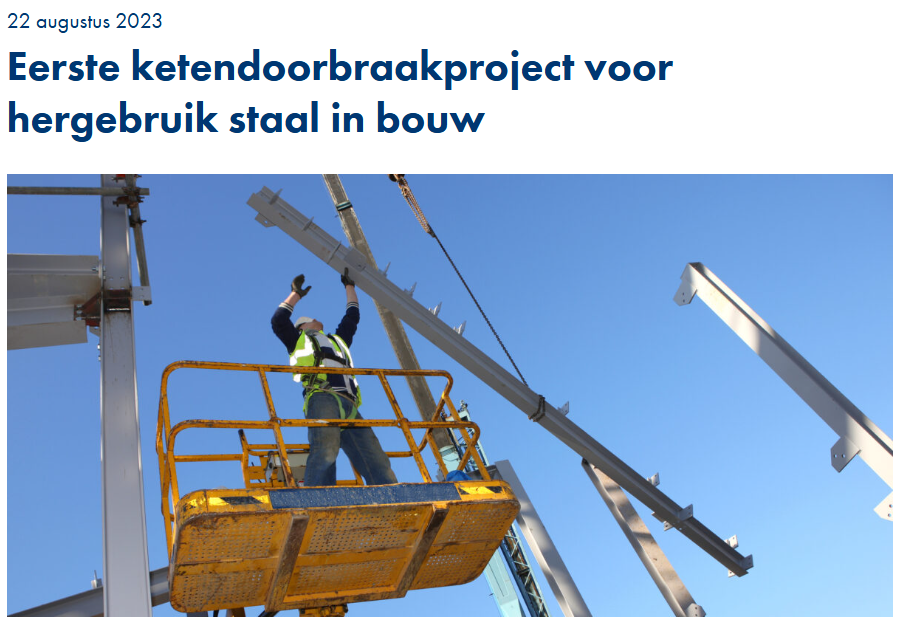 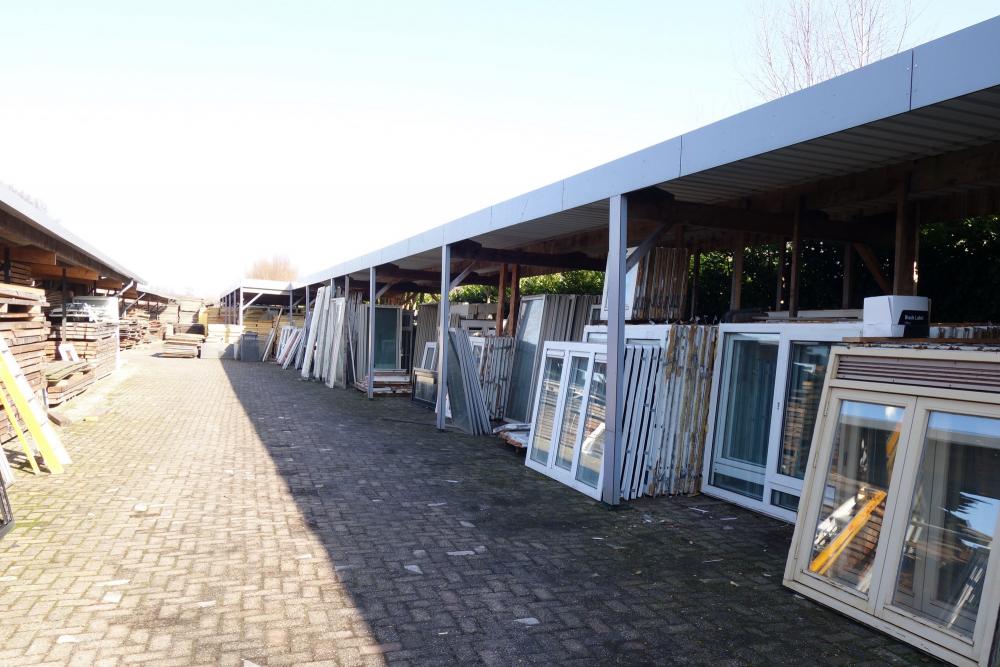 Hoogwaardig hergebruik|Ronde 1
3 actielijnen

Sloopaannemer Eerder Betrekken
De- en Remontage Verankeren in Aanbestedingen
Fysieke Opslag: Ontwikkelen van een netwerk van landelijke opslaglocaties met inzicht in vraag en aanbod

Contact: s.woertman@neprom.nl
Hoogwaardig hergebruik|Ronde 1
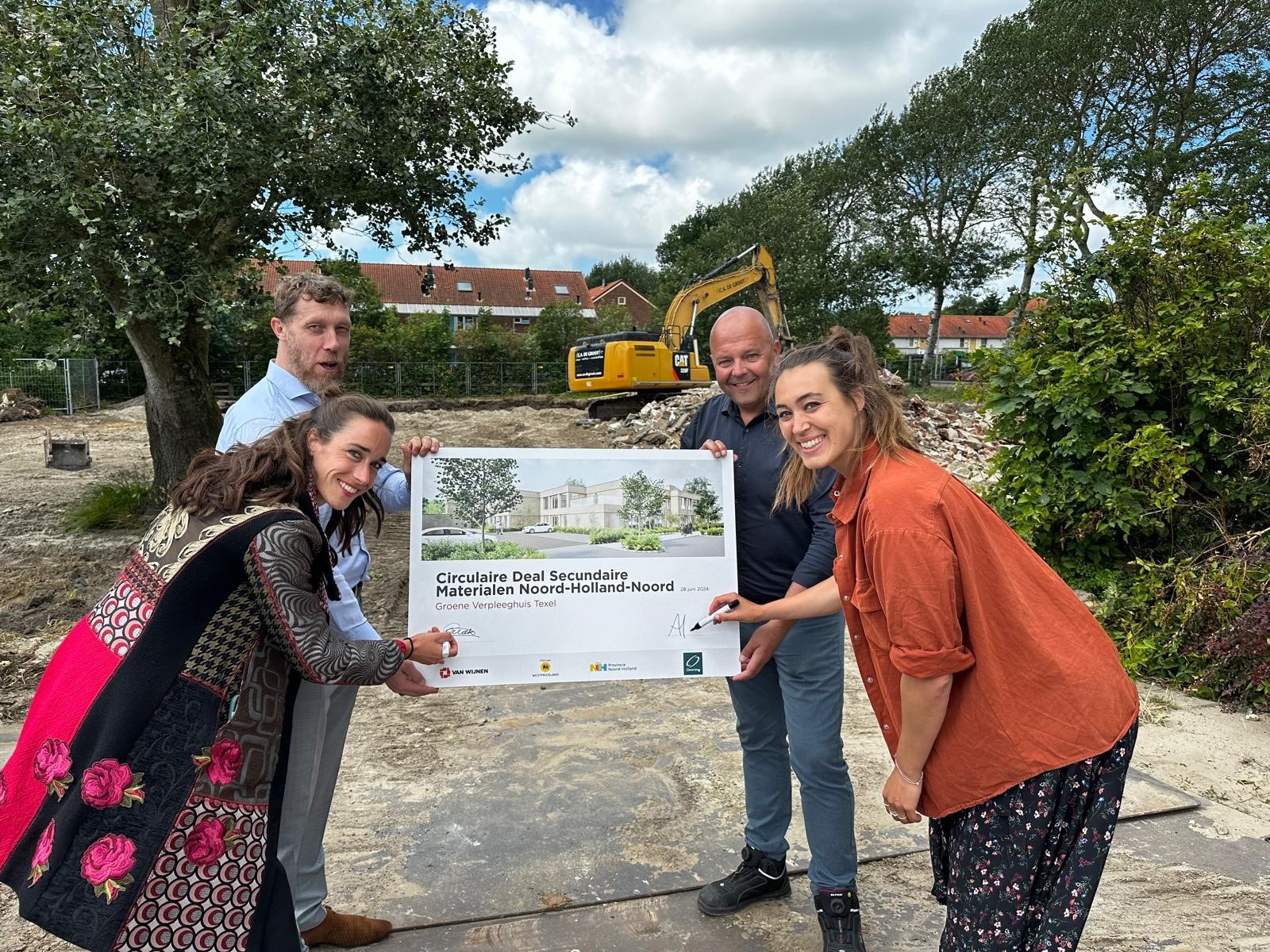 Actielijnen toegelicht | Sloopaannemer Eerder Betrekken

Focus op tijdig betrekken van sloopaannemers bij planvorming, met aandacht voor materiaalstromen

Als TT de relatie leggen tussen techniek, data en business case; ingrediënten die essentieel zijn om de sloper effectief eerder in te kunnen zetten.
Hoogwaardig hergebruik|Ronde 1
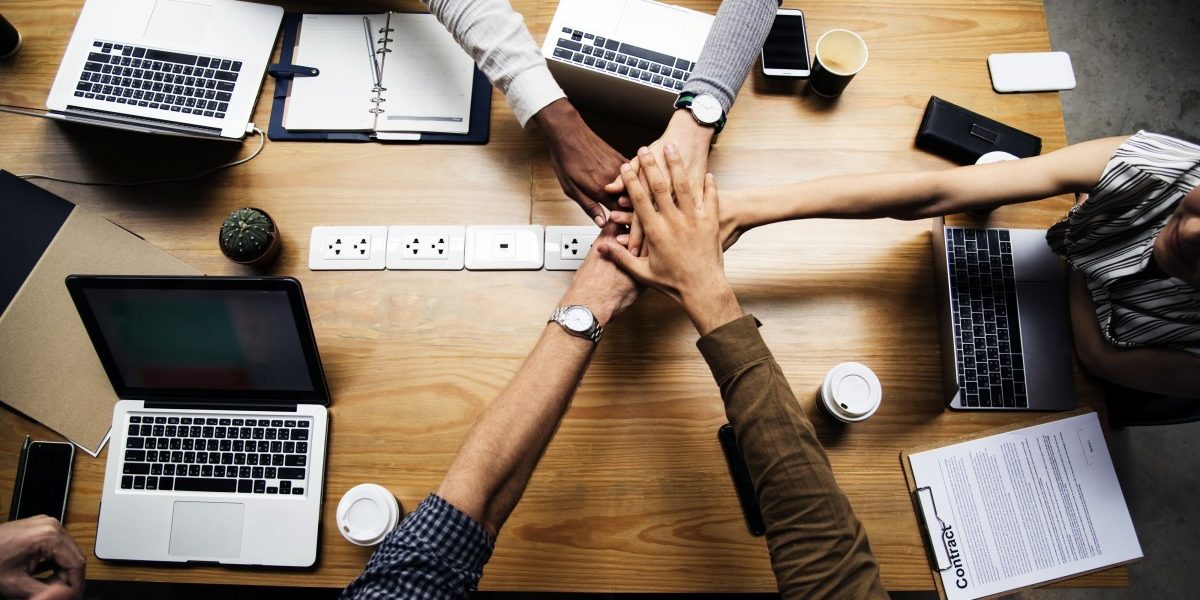 Actielijnen toegelicht | De- en Remontage verankeren in aanbestedingen

Stimuleer opdrachtgevers en overheden om actief te sturen op de-/remontage bij projecten.

Handvatten om in overleg met ontwerpers, ontwikkelaars, bouwers, sloopaannemers en aanbieders tot de beste oplossing voor elk project te komen
Hoogwaardig hergebruik|Ronde 1
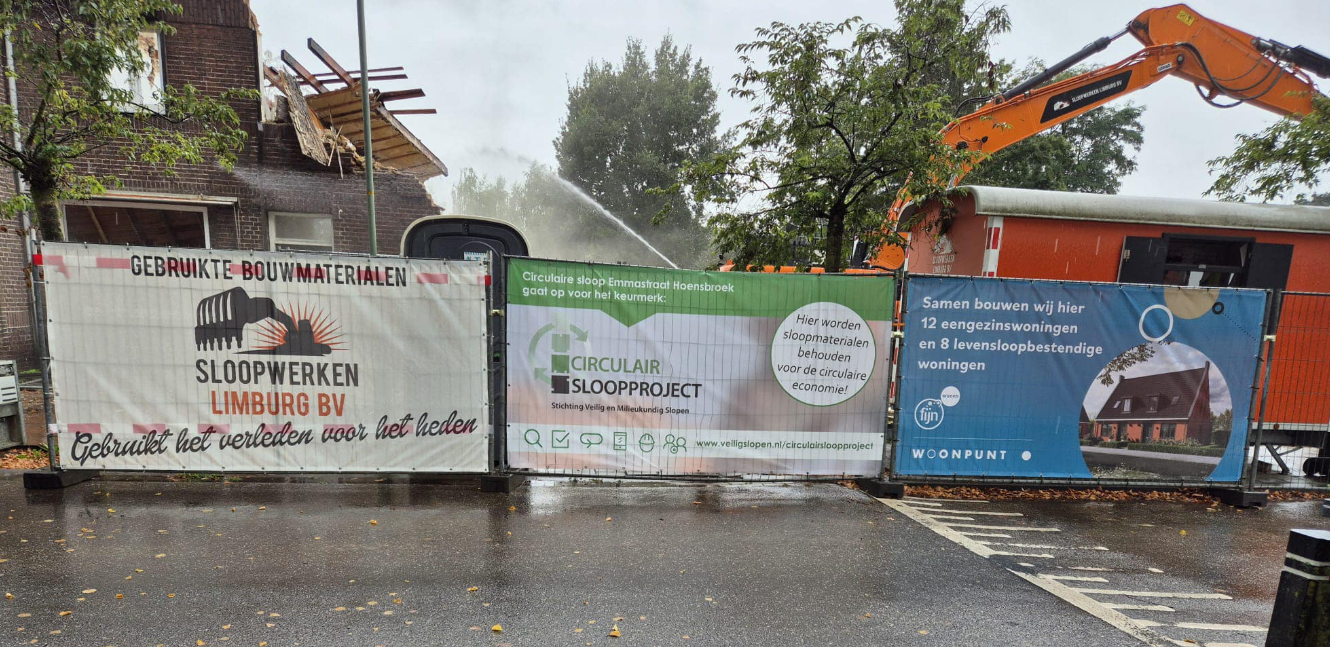 Actielijnen toegelicht | Fysieke Opslag 

Ontwikkelen van een netwerk van landelijke opslaglocaties met inzicht in vraag en aanbod.

Acties:
Verkenning doen
Rondetafelgesprekken organiseren
netwerk landelijke opslaglocaties ontwikkelen, met gekoppeld inzicht in voorraden en bouw-, sloop- en renovatieprojecten
Hoogwaardig hergebruik|Ronde 1
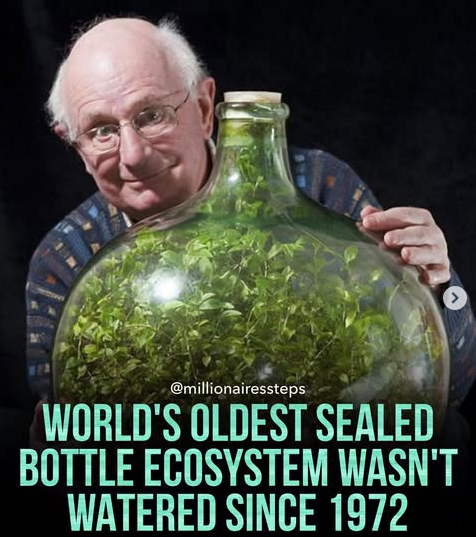 Wijze van aanpak

Ecosystemen onderzoeken en opzetten 
partners koppelen
randvoorwaarden voor ecosystemen 
onderzoeken
Initiatief nemen voor nieuwe 
ecosystemen
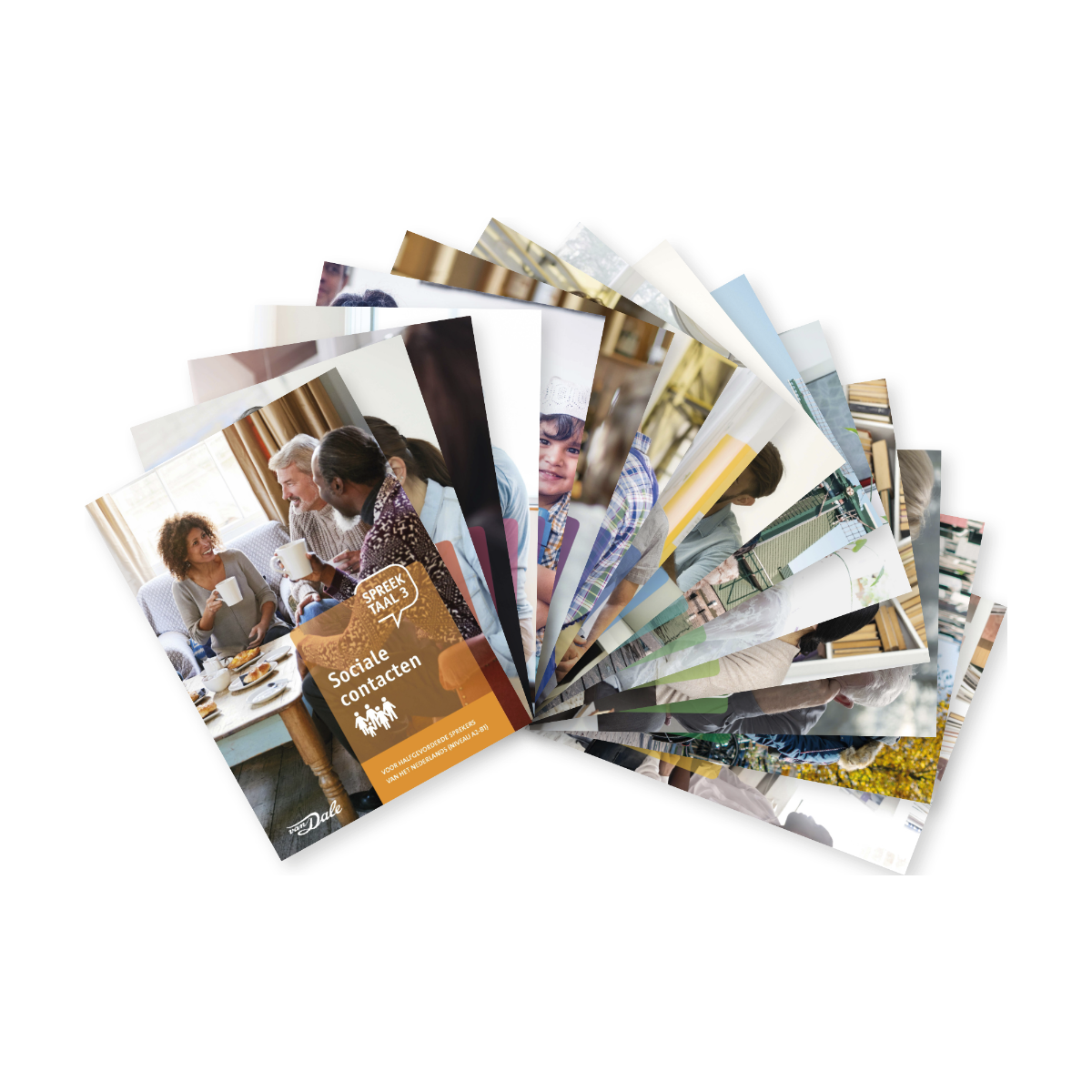 Hoogwaardig hergebruik|Ronde 1
Wijze van aanpak

Kennisontwikkeling en –deling
Artikelen die inspireren en handvatten geven
Artikelen vormen gebundeld thematische publicaties (voorzien van extra inhoud die het thema verder uitdiepen).
Einddoel: waaier aan publicaties die gezamenlijk handvatten geven
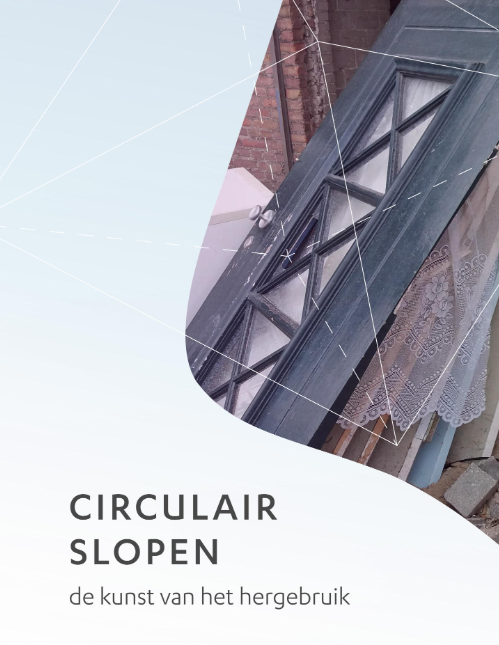 Hoogwaardig hergebruik|Ronde 1
Aansluiting bij Aanpak 
Circulair slopen en hergebruik

Er wordt gewerkt aan een nationaal programma
Ook andere partijen zien de noodzaak voor het oppakken van hergebruik op nationale schaal

De werkgroep Hoogwaardig Hergebruik gaat kijken waar kan worden aangesloten en versterkt. De eerste gesprekken hierover hebben al plaatsgevonden.
Hoogwaardig hergebruik|Ronde 1
Kansen voor Betrokkenheid Brancheverenigingen

Hoogwaardig Hergebruik als ketenbrede transitie vraagt betrokkenheid van leden van brancheverenigingen in de bouw.

Uitnodiging:
Meedenken over haalbaarheid en betaalbaarheid van voorstellen
Achterban verbinden aan acties
Hoogwaardig hergebruik|Ronde 1
10 min 	Toelichting op het thema door de Thematrekker

50 min	Branches: Stel jezelf eens voor aan de hand van je eigen wensen/lopende activiteiten. Plak deze op aan de rechterzijde van de poster.
	
5 min	Afronden en naar de break
Hoogwaardig hergebruik |Break!
Catering is op de gang weggezet

11.05	Starten in Zaal 6: Verder in gesprek over het thema: ‘Narrow the Loop’
Hoogwaardig hergebruik |Ronde 2
05 min 	Toelichting op het thema door de Thematrekker (en wat er al ingebracht is)

10 min	Branches: Stel je vragen en breng wanneer mogelijk ook jouw wensen en activiteiten in.
Hoogwaardig hergebruik |Wisselen!
11.25	Starten in Zaal 6: Verder in gesprek over het thema: ‘Narrow the Loop’
Hoogwaardig hergebruik |Ronde 2
05 min 	Toelichting op het thema door de Thematrekker (en wat er al ingebracht is)

10 min	Branches: Stel je vragen en breng wanneer mogelijk ook jouw wensen en activiteiten in.
Hoogwaardig hergebruik |Wisselen!
11.45	Starten in Zaal 6: Verder in gesprek over het thema: ‘Narrow the Loop’
Hoogwaardig hergebruik |Ronde 2
05 min 	Toelichting op het thema door de Thematrekker (en wat er al ingebracht is)

10 min	Branches: Stel je vragen en breng wanneer mogelijk ook jouw wensen en activiteiten in.
Hoogwaardig hergebruik |Dank!
12.05	Starten in Zaal 21 (dezelfde zaal als de opening): Terugblik op het Brancheberaad
Dank!
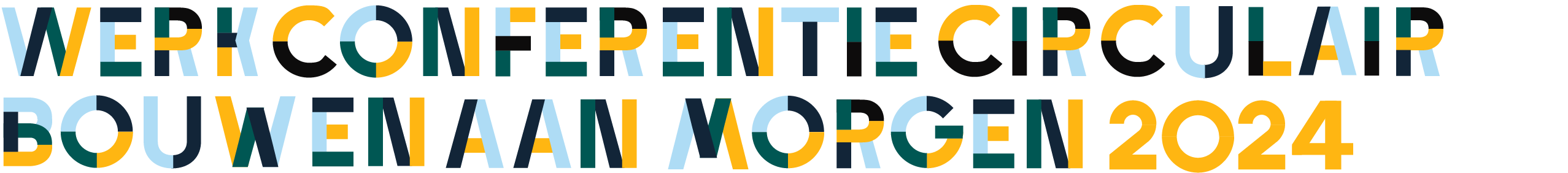 circulairebouweconomie.nl
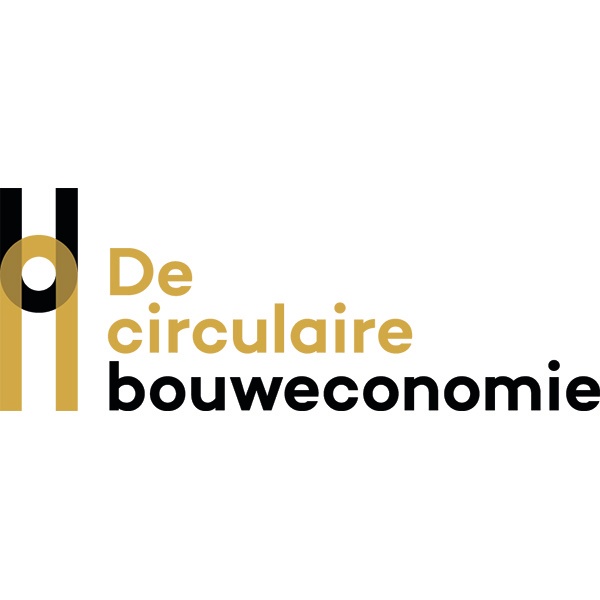